Towards Net Zero – Update on Housing Thematic GroupA dh’ ionnsaigh Net Zero - Ùrachadh air Buidheann Cuspair Taigheadais7 February 2023Brian Cameron, Service Lead – Policy & Performance
Scope of Housing net zero group
Delegates include:
Housing Repairs & Investment
Housing Policy & Performance
Climate Change Team
Energy Team
Project Management


Focus is on social rented housing owned by
   Highland Council

Discussion is linked to the development of the 
   Local Heat & Energy Efficiency Standard and
   the 2023-2028 Local Housing Strategy
Context
In 2007, Highland Council had 16,589 energy efficiency failures when measured against the new Scottish Housing Quality Standard

Unprecedented investment levels allowed Highland to reach compliance in 2015-16

But….
9.1% of Council houses opted-out of energy efficiency works to reach SHQS
Scottish Government immediately introduced new energy targets which superseded SHQS
Compliance based on works needed to reach SHQS energy ratings – rather than full-retrofit works/generational change
HRA Capital Programme post-2016
Post-SHQS investment has been focused on works which
    had lesser priority under SHQS e.g. windows and doors,  
   environmental improvements

Capital Plan has been based largely on life-cycles/condition of elements within housing stock 

Capital Plan has prioritised local Member/tenant opinion and area-based decisions over a purely asset management approach

Level of investment has been deemed affordable in terms of rent levels

But:
“green” investment is only currently around 60% of annual programme
energy efficiency works have been more focused on maintaining existing stock rather than achieving net zero outcomes

.
Approved investment 2022-2027
National context
Net zero target by 2045 (interim targets also set)

Social housing to lead the way ahead of owner-occupied or private rented sector (2038 target for public buildings)

EESSH targets not achieved nationally by 31.12.20 (high D/low C EPC rating by fuel type)

Highland 74.6% compliant with EESSH with 5.9% of stock exempt (either technical or social exemptions)

EESSH2 has target for 2032 (B EPC rating or as energy efficient within constraints of technology, cost and tenant consent)

Review of EESSH2 nationally to commence imminently – Highland on local authority working group
Stock analysis
Highland analysis of stock conducted by Changeworks
14,800 houses of various house types/fuels
Average energy rating is 64 (Scottish social housing average 67)
20% of properties in lowest energy bands 
   E-G
Stock analysis (2)
Modelling of energy works:
£261m energy works to 12,905 houses
Average £20k per house
Focus on fabric first measures – biggest gains in terms of energy efficiency and potential fuel bill savings
Most “easy” works completed during SHQS programme (cavity and loft insulation, thermostat and controller upgrades)
Challenges
Zero Emissions Social Housing Taskforce recommendations

Issues nationally and in Highland include:
Construction industry capacity and skillset
Material shortages and longer lead-in times (heat pumps, windows, utility meters)
Off-gas heating options sometimes unpopular
Future of gas heating
Support for tenants in change process/tenant feedback
Affordability (lack of external funding; rising costs in pandemic; tenant rent increases); SFHA estimated £2billion in costs for relatively minimal fuel poverty gain
Challenges - Investment
Challenges – Investment (2)
Increasing rents by 1% a year for 10 years will raise additional rent income by £27m 
Increasing rents by 5% a year for 10 years will raise an additional £153m.
Future considerations
Future discussion on policy changes:
prioritising fabric first approach (potentially expensive
 and disruptive external/internal wall insulation;
delaying other investment works in favour of energy works;
- “holding” void properties to allow works to be carried out         
   when empty;
minimising tenant opt-outs in favour of asset condition
focus on lowest-rated properties and/or tenants in
   highest fuel poverty;
-  disposal of worst-performing stock.
Opportunities?
Develop a corporate approach to procurement of 
    energy works;
Invest in feasibilities regarding energy generation/
   district heating/stock disposal and stock refurbishment   
   (links to Local Heat & Energy Efficiency Strategy);
Corporate approach to building up contractor capacity 
   and industry skill-sets;
Investment in in-house specialists (air source engineers, insulation team).
Local Housing Strategy
LHS review theme 4:
“Partnership and innovation builds capacity in Highland
so that housing condition and energy efficiency improve 
and all homes to move towards net zero”

Principles (draft):
Work collaboratively with the construction sector to
 give confidence of pipeline work to support workforce 
 planning and business investment

2. Support rural and island communities to develop 
construction and maintenance skills to develop local approaches to retrofit/construction projects
Local Housing Strategy (2)
3. Pursue a more collaborative approach to 
retrofitting across the housing sector in 
Highland by sharing innovation and jointly 
developing projects to secure procurement 
benefits

4. Undertake integrated asset management 
reviews of social housing stock to ensure 
investment is targeted at best value options and consider selective demolition/disposal proposals
to tackle failing or low demand housing
Local Housing Strategy (3)
5. Prioritise actions and activities which target those 
most at risk of fuel poverty i.e. households on the 
lowest incomes with highest energy costs and 
households who under-heat their home

6. Improve energy efficiency across all tenures by 
maximising the use of national funding programmes
Questions?
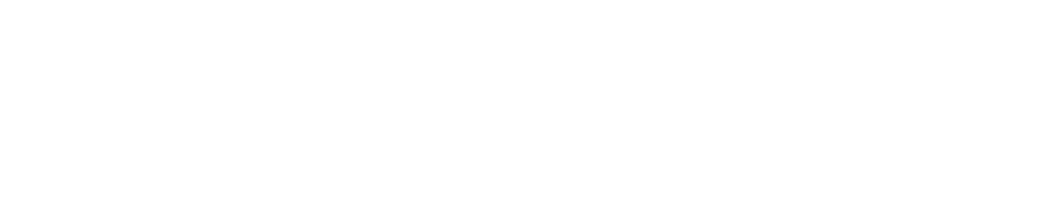